Warfarin mouse
MK-7 mouse
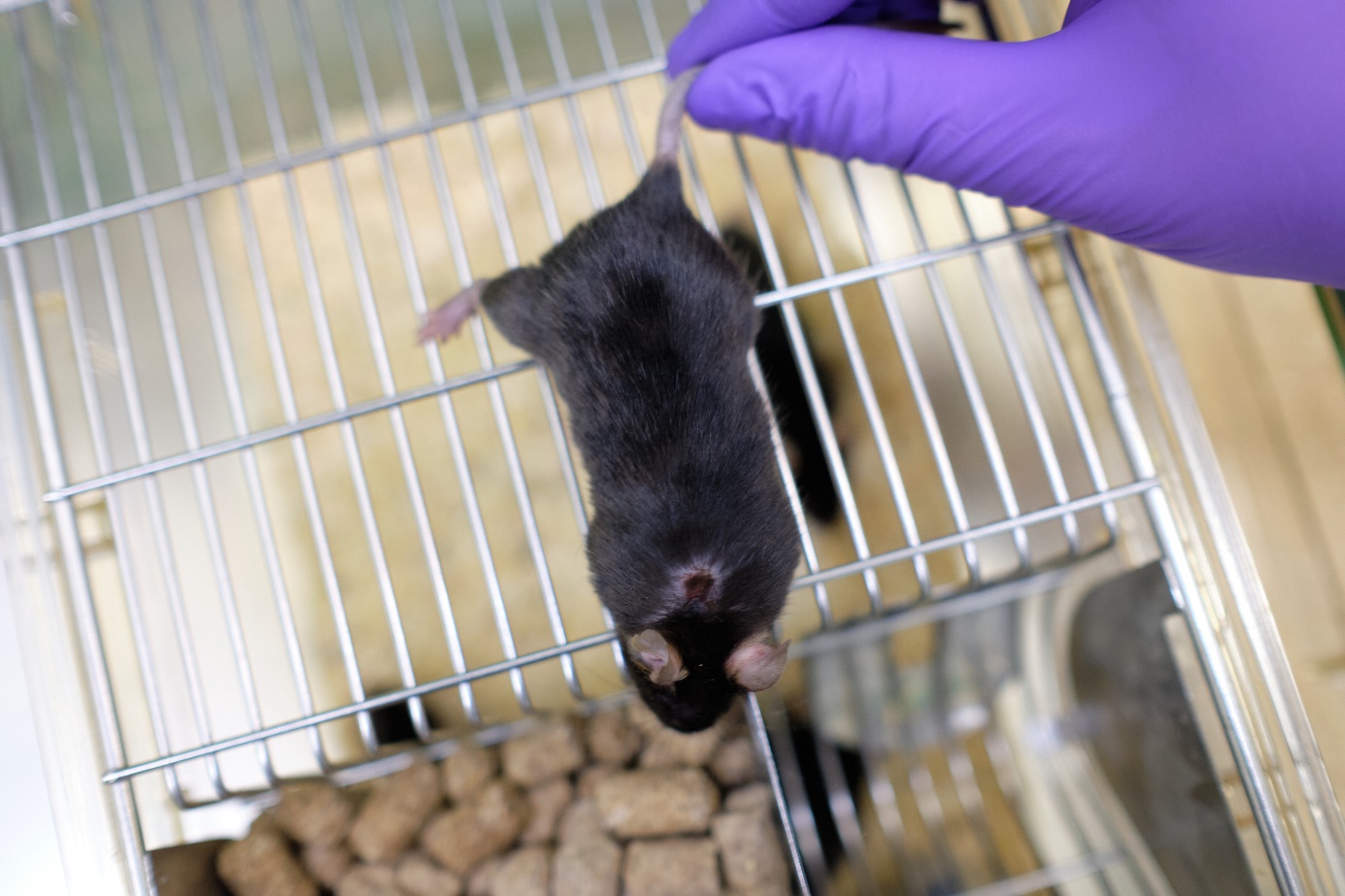 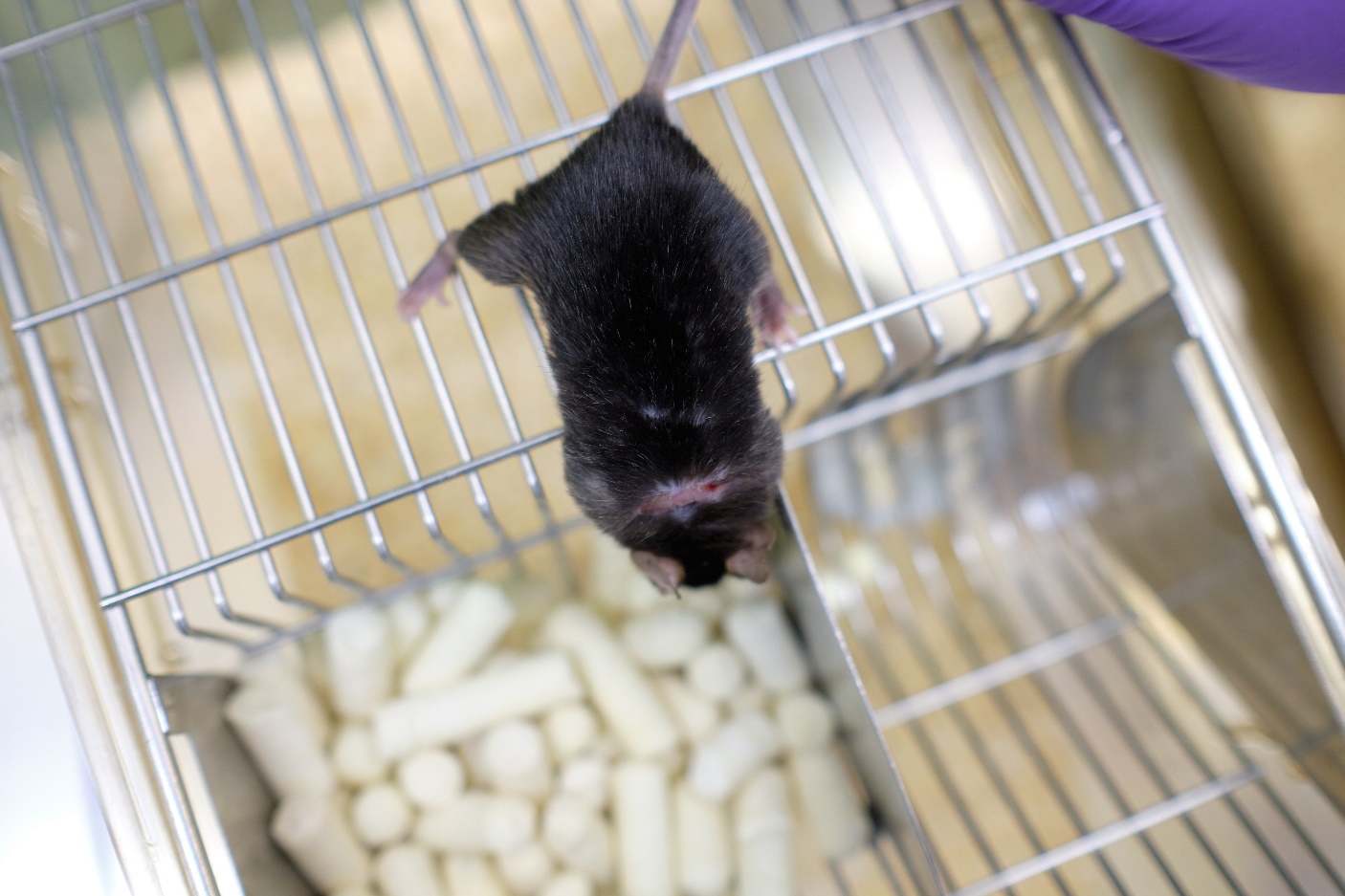 Control mouse
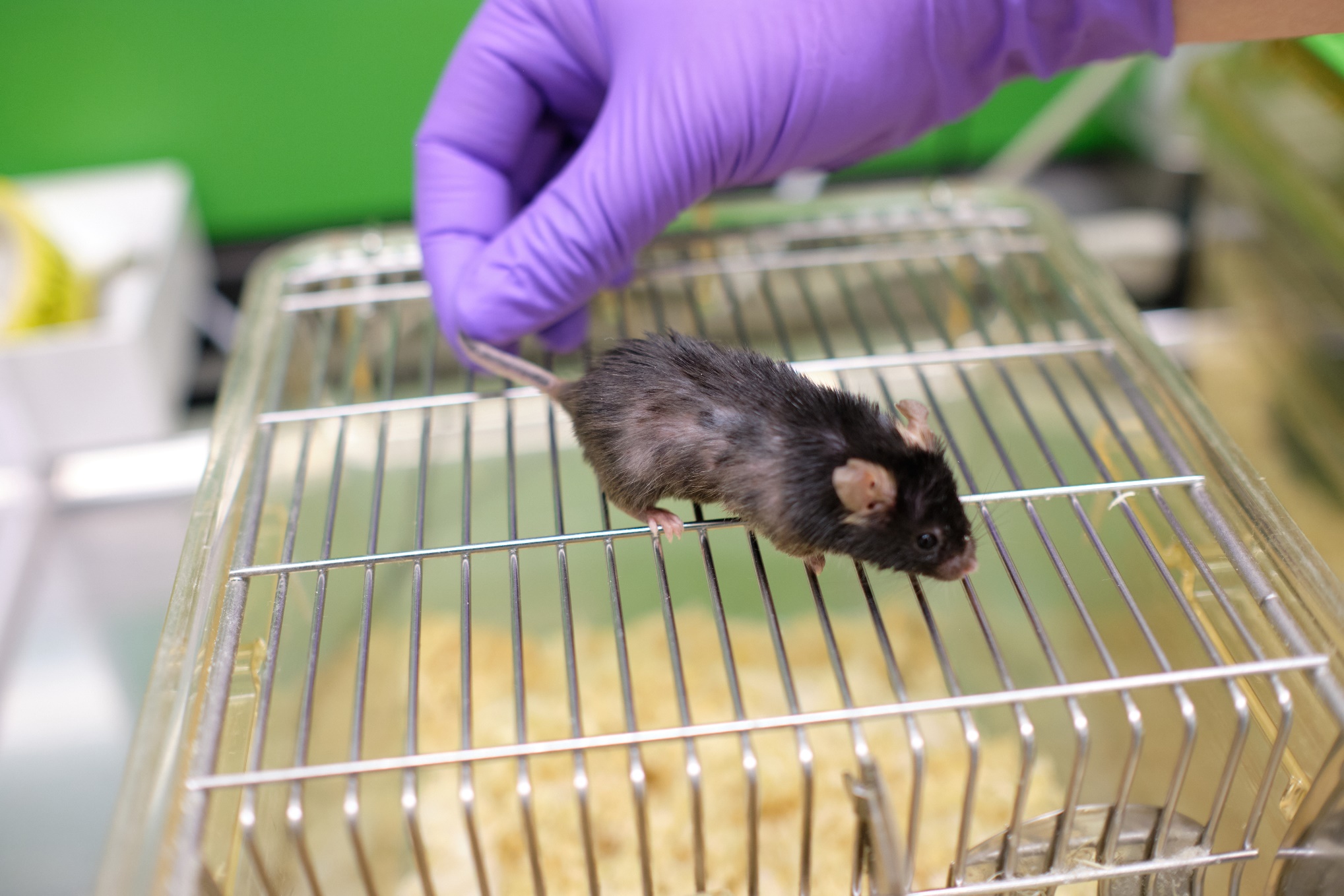